20/11/2015 - Journee des utilisateurs d’ATTOLAB
Le phare attoseconde au sein d’ATTOLAB
Projet IMAPS
“Isolated Multiple Attosecond Pulse Source”
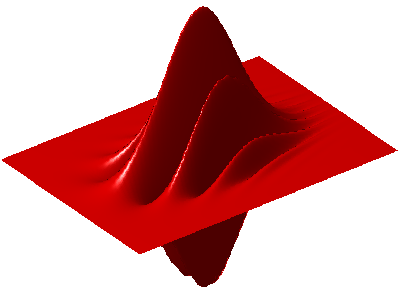 Introduction
Post-doctorat
Max Planck Institut fur Quantenoptik (2013- ..)
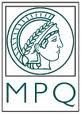 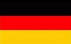 Impulsions attosecondes isolées ultrabrillantes
Bourse Marie-Curie « IEF » (Dr. Laszlo Veisz)
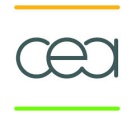 CEA Saclay (2014- ..)
Caractérisation spatio-temporelle d’impulsions fs intenses
(Dr. F. Quere)
Entrepreneuriat
SourceLAB (2012-2013)
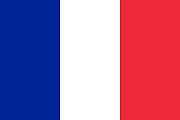 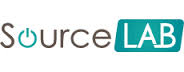 Start-up
Sources de rayonnement par interaction laser-plasma
Doctorat
Laboratoire d’Optique Appliquée (2008-2012)
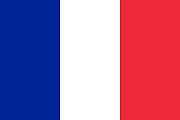 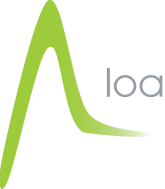 Génération d’impulsions attosecondes sur miroir plasma 
(Dr. R. Lopez Martens)
Plan de la presentation
Introduction
La technique du phare attoseconde
Principe, avantages, premiers resultats
Le projet IMAPS, source d’impulsions attosecondes isolees multiples
Objectifs, moyens
Le phare attoseconde au sein d‘ATTOLAB
Conclusions
L’effet “phare attoseconde”
Laser femtoseconde 
intense
Train d’impulsions 
attosecondes
Plasma sur-dense
L’effet “phare attoseconde”
Groupe d’impulsions attosecondes isolées
Laser présentant une rotation de ses fronts d’onde
Vincenti et al, PRL 2011
Train d’impulsions attosecondes dispersées angulairement
Plasma sur-dense
Premiere demonstration experimentale (LOA-Salle Noire)
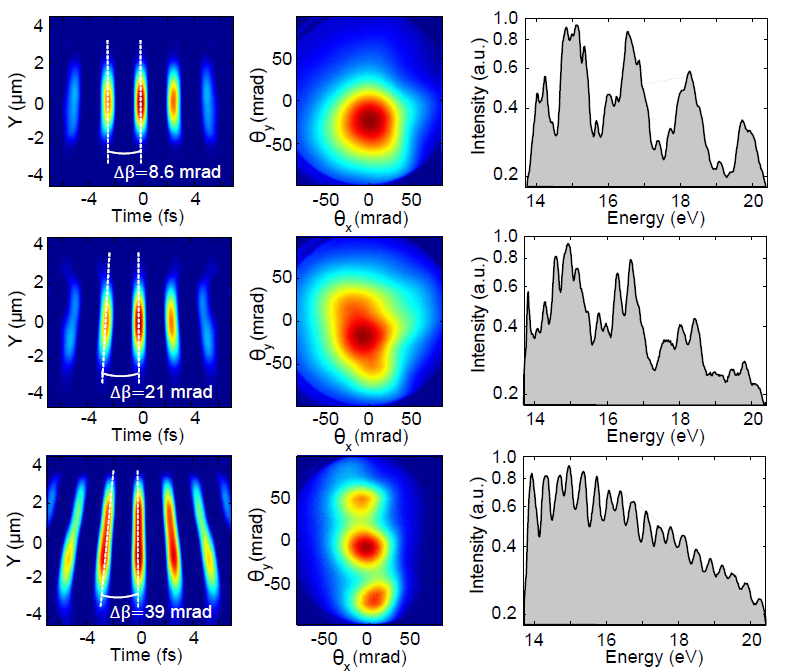 Pas de rotation des fronts d’onde laser
Rotation des fronts d’onde laser moderee (21mrad)
Rotation des fronts d’onde laser forte (39mrad)
Phare atto et autres techniques
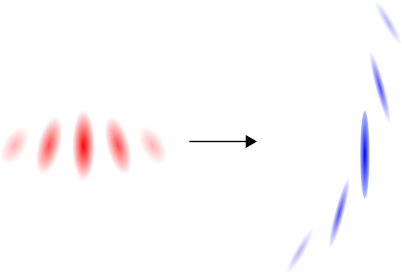 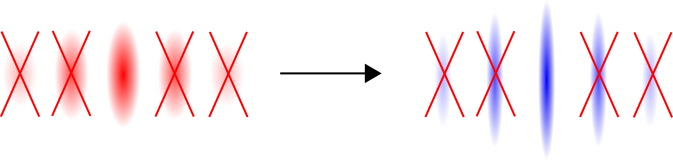 Le projet IMAPS
“Isolated Multiple Attosecond Pulse Source”
Objectif: développer la technique du phare attoseconde pour en faire une source de référence adaptée aux mesures de dynamiques a l’echelle attoseconde.
Axe 1: Etendre la technique du phare attoseconde aux impulsions laser multicycles (15-30fs)
Axe 2: Concevoir les outils de mesure et de diagnostiques adaptes a la configuration de cette source pour la mesure de dynamique ultra-rapide dans la matiere
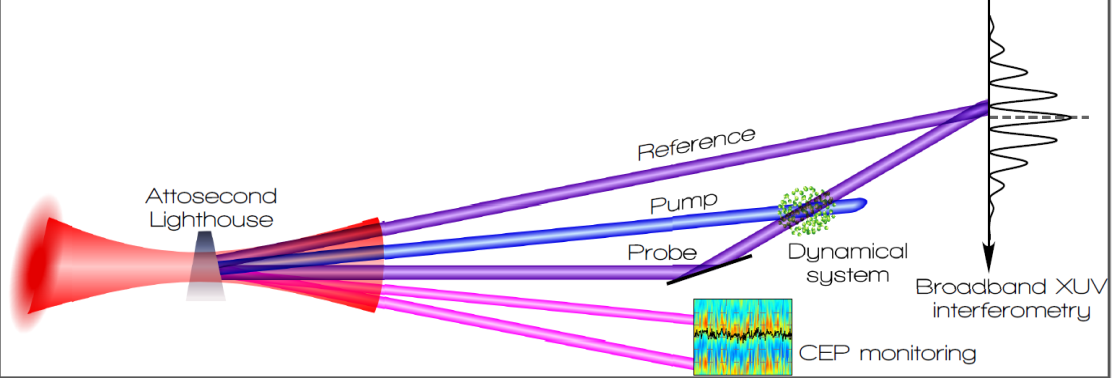 Pourquoi vouloir utiliser des impulsions laser multicycles?
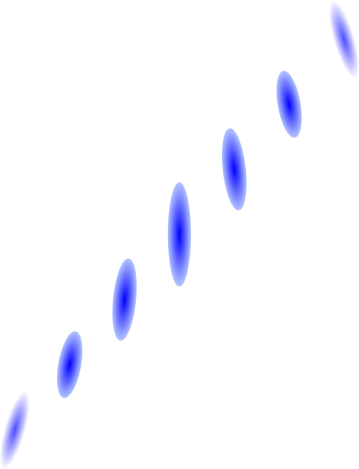 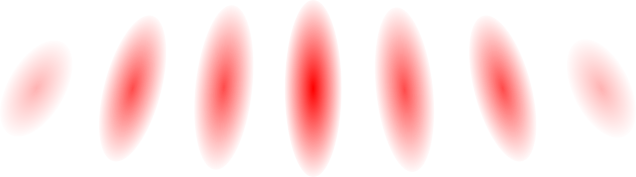 Le phare attoseconde par impulsions laser multicycles (15-30fs)
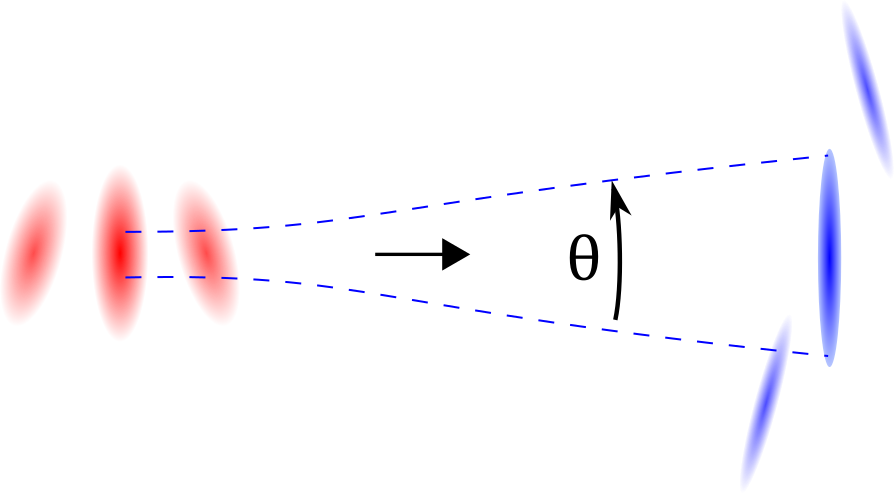 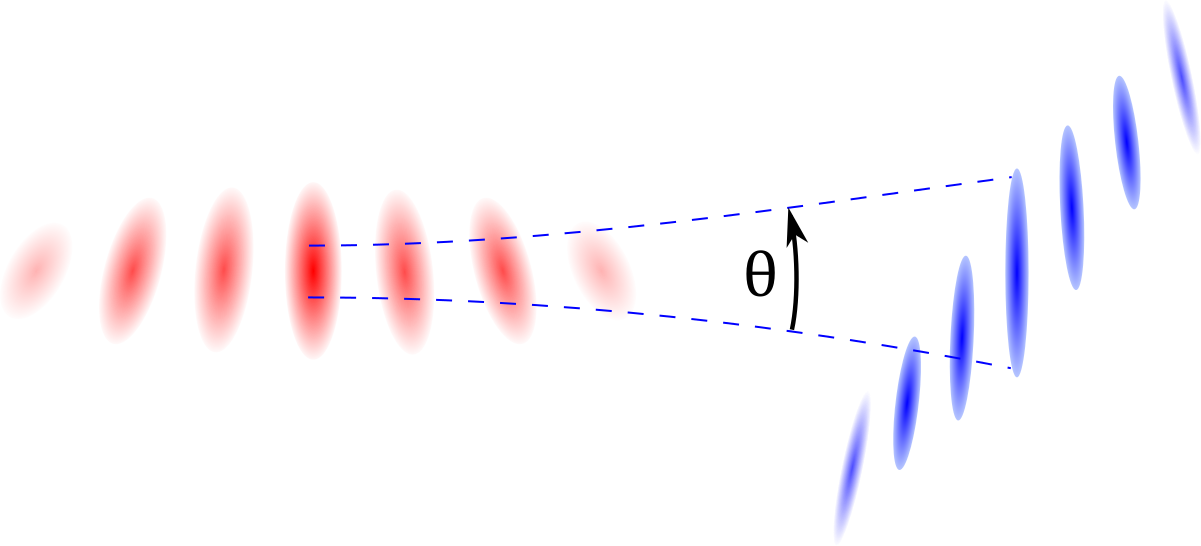 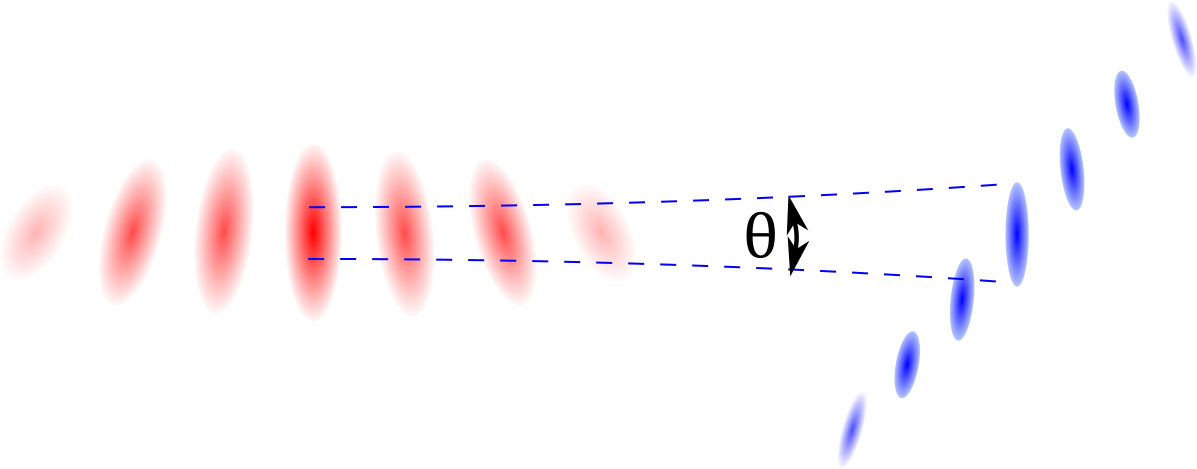 => Diminuer la divergence ϴ des impulsions attosecondes!
Controler la phase spatiale du faisceau XUV
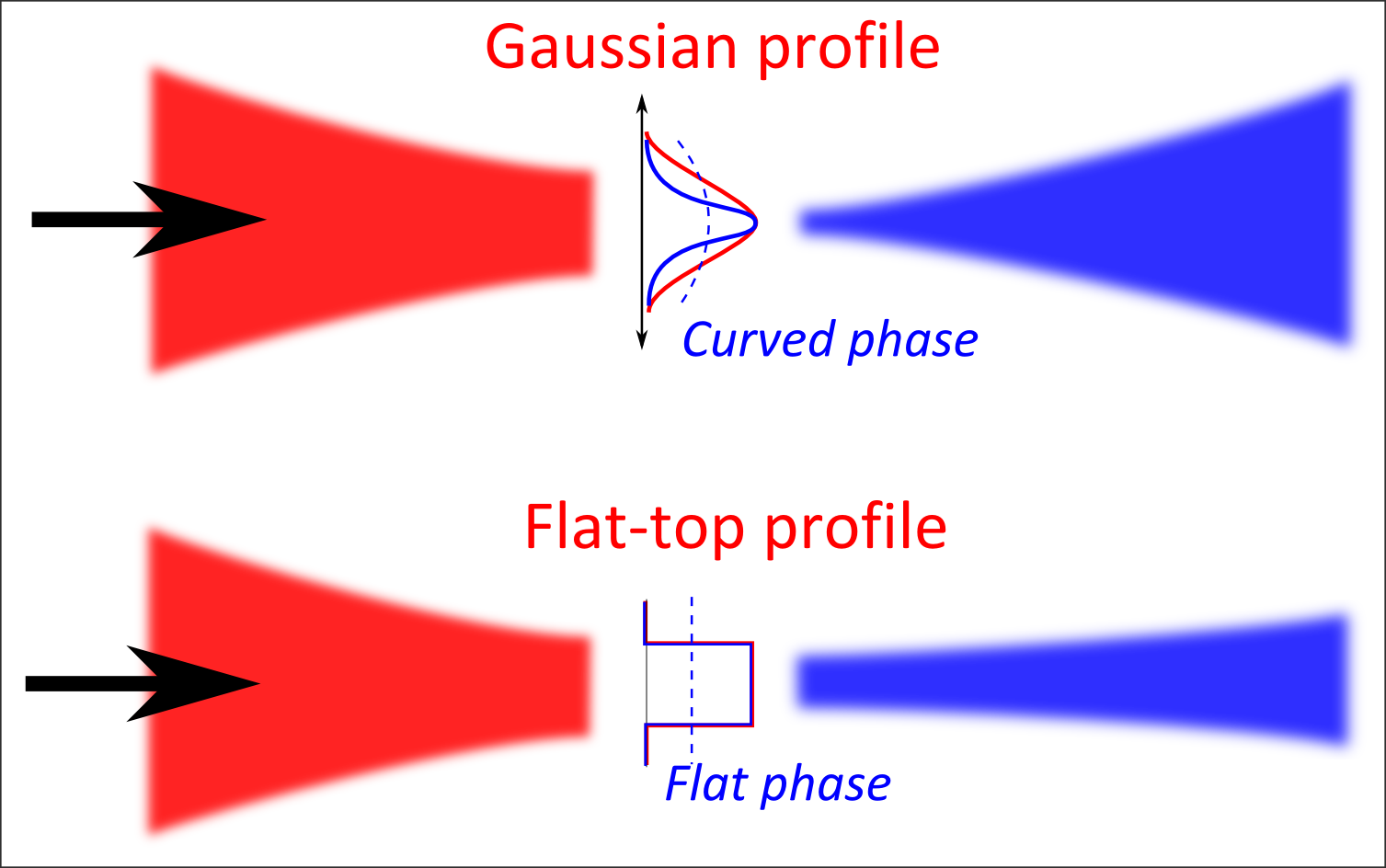 Autres pistes
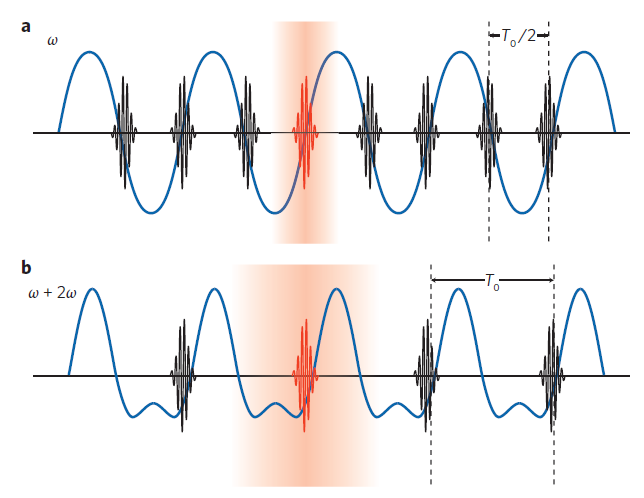 Melange avec la seconde harmonique laser (pour la generation dans les gaz)
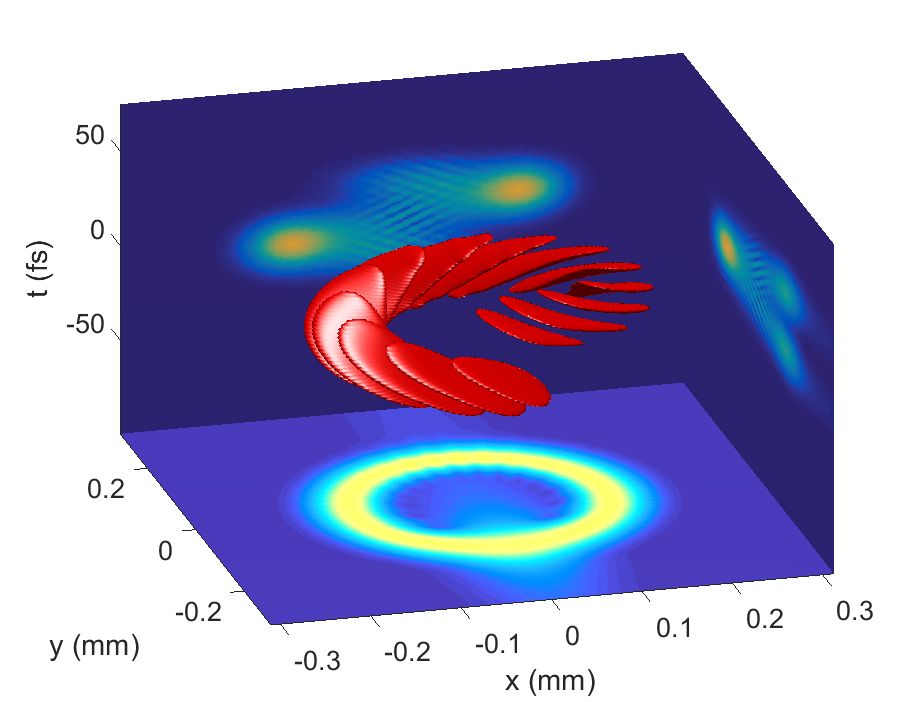 Nouveaux couplages spatio-temporels, phare attoseconde en spirale?
Image fournie par G. Pariente et F.Quere
La « box phare attoseconde »
(5) Interferometrie spectrale (transcient-dispersion spectroscopy)
(3) Spectre de photo-electrons ou de photo-ions
(4) Spectroscopie d’absorption (transcient-absorption spectroscopy)
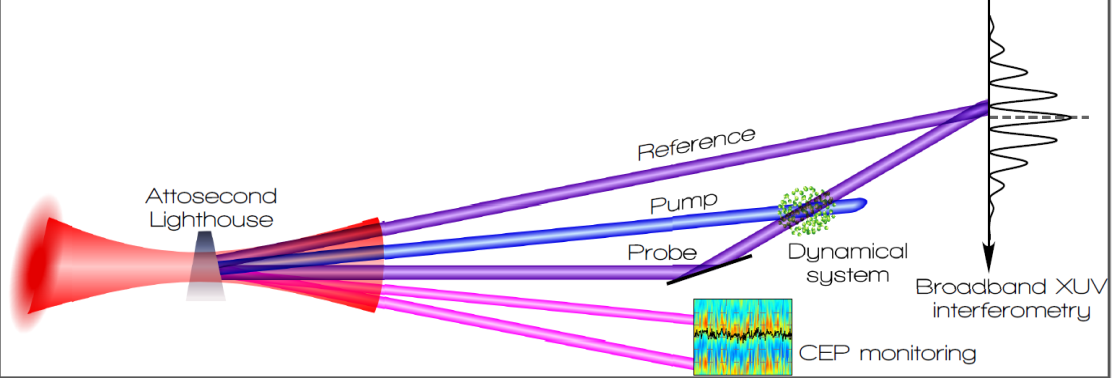 (2) Diagnositique des impusions attosecondes: 
Phase absolue, energie et spectre
(1) Dispositif pompe atto-sonde atto
Le phare attoseconde au sein d’ATTOLAB
ATTOLAB: Plate-forme pour la dynamique ultrarapide
Objectifs: Comprendre et controler en temps reel l’evolution de paquets d’onde electroniques  et nucleaires localises
Objectifs du projet IMAPS: fournir une source d’impulsions attoseconde isolees destinees aux applications pour la dynamique ultrarapide.
Le phare attoseconde, une technique universelle
Technique applicable sur les trois systemes laser d’ATTOLAB
Source atto plasma
Source atto gaz
Un projet transverse au sein d’ATTOLAB
Necessite l’association de competences transverses au sein d’ATTOLAB
Generation: 
LIDyL (B. Carre, P. Salieres)
LOA (R. Lopez-Martens)
Applications:
ISMO (D. Dowek) 
LPS (M. Marsi)
…
Transport: 
LCF-Institut d’Optique
(F. Delmotte)
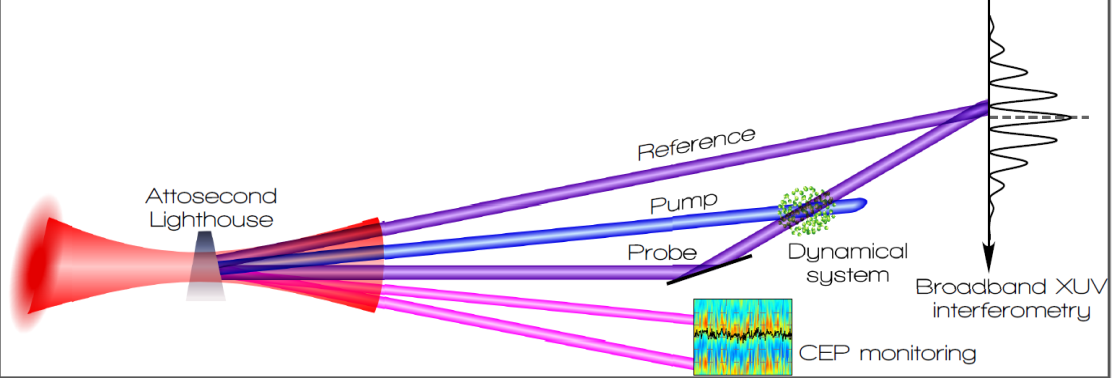 Perspectives: au dela d’ATTOLAB
Application du phare attoseconde aux lasers de tres hautes intensites (15-30 fs)
Cilex
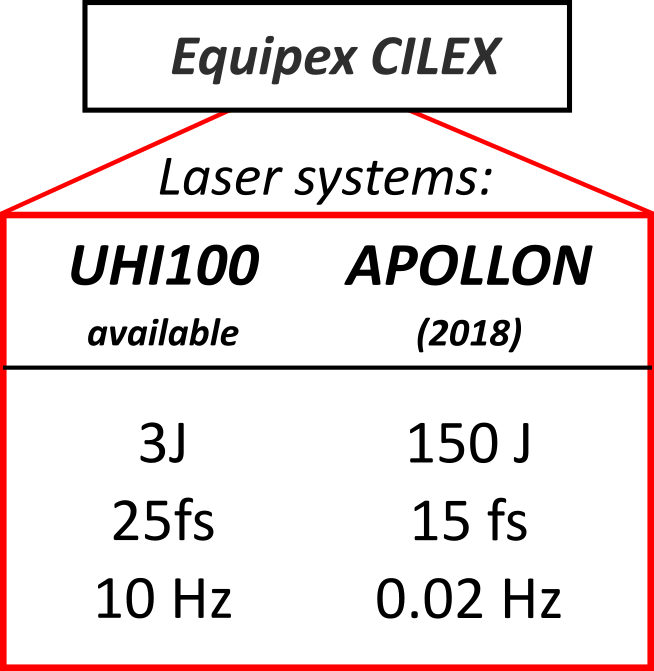 Conclusion
Source d’impulsions attosecondes isolees multiples, optimisee pour les applications en dynamique ultrarapide
ATTOLAB
Projet IMAPS
Un environnement scientifique, technique et humain complet necessaire au developpement sur le plateau de Saclay d’une source de rayonnement attoseconde de nouvelle generation